Trait
Schizophrenia
BPD
Age
Hidden
Layers
Glutamatergic 
signaling
Brain Function
Latent
Factors
Module
Cell Fraction
Excitatory
Synapse
fQTL
modQTL
Gene Regulatory
Network
Genes
Enhancers
GRIN1
GRN linkage
GH09H137166
cQTL
eQTL
SNPs
rs11146020
Trait
BPD
SCZ
Age
Hidden
Layers
Latent
Factors
…
Brain Function
Cell Fractions
Modules
modQTL
fQTL
Gene Regulatory
Network
Genes
Enhancers
eQTL
cQTL
SNPs
2
Trait
BPD
SCZ
Age
Hidden
Layers
Latent
Factors
…
Brain Function
Cell Fractions
Modules
modQTL
fQTL
Gene Regulatory
Network
Genes
Enhancers
eQTL
cQTL
SNPs
3
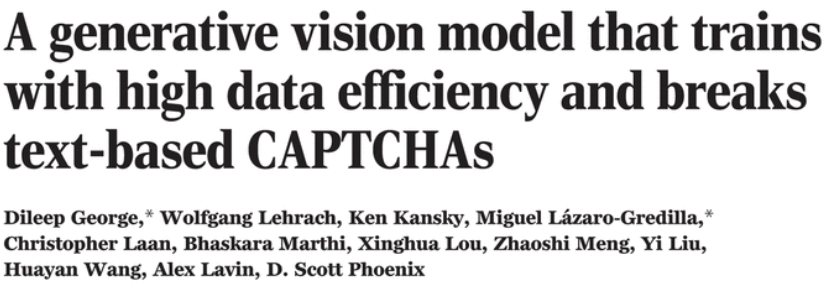 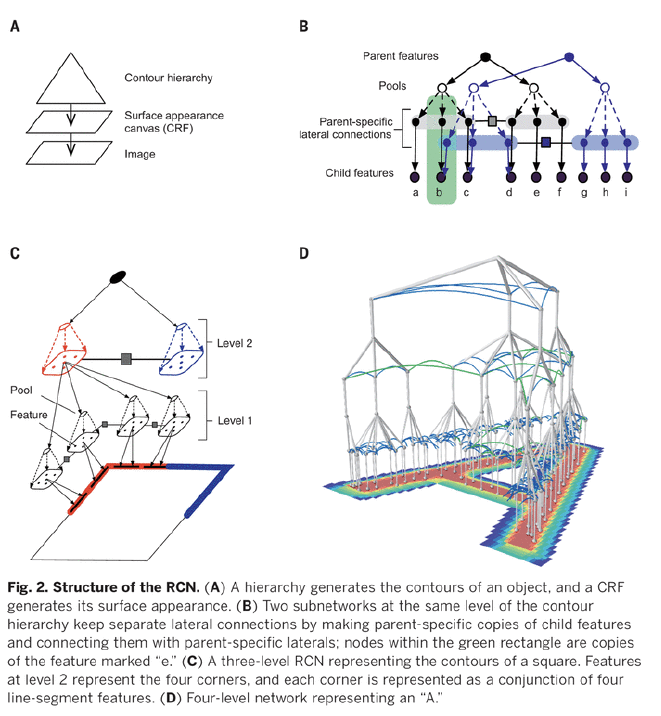